Сходинки успіху
Ця пташка розміщує своє гніздо у середній частині крони дерева  чи вище. Найчастіше на початку лісу і  поруч  неглибокої водойми. Будова досить масивна - до 0,7 м в діаметрі.
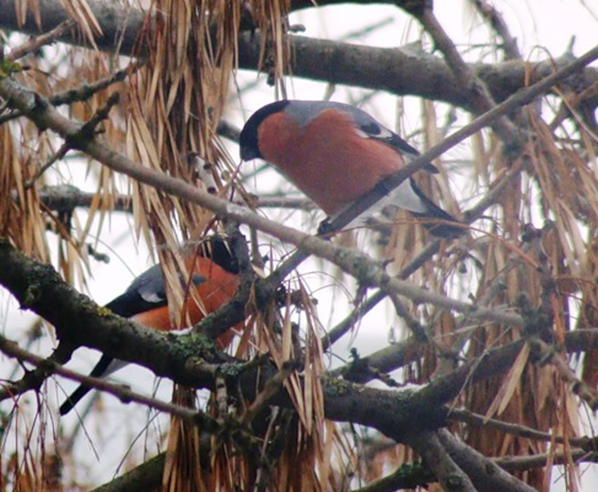 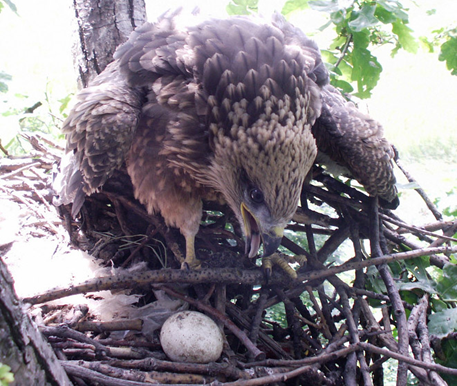 1                                             2                                                      3
Гніздо цієї крихітної пташки вагою всього 20 г. Зроблене воно з павутини і заізольоване пухом. Завдяки цьому воно надійно зберігає тепло, тому самка може спокійно залишати яйця аж на 1-1,5 години. Під час дощу гніздо всмоктує воду, залишаючись всередині сухим. А коли пташенята підростають, гніздо може розтягуватись відповідно до їхніх розмірів.
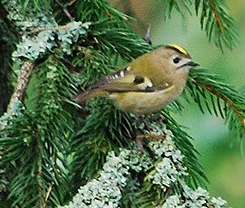 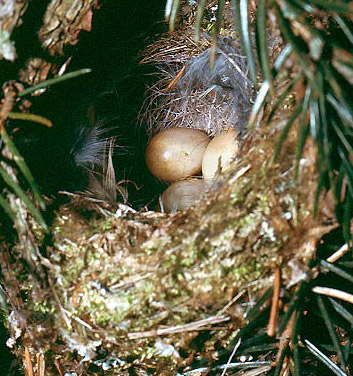 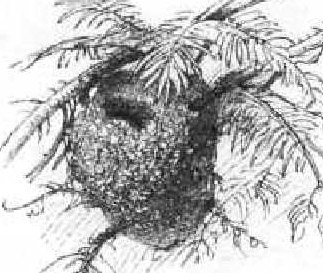 -   колібрі
-   корольок
-   плиска
Вони ліплять гнізда з глини та мокрої землі у суміші з травою та кінським волоссям. Місця обирають під стріхами у будинках та приміщеннях для тварин, на стінах різних сільськогосподарських споруд, і навіть у криницях.
-   горобці

-   ластівки

3   -   снігурі
Обрано птахом 2015 року
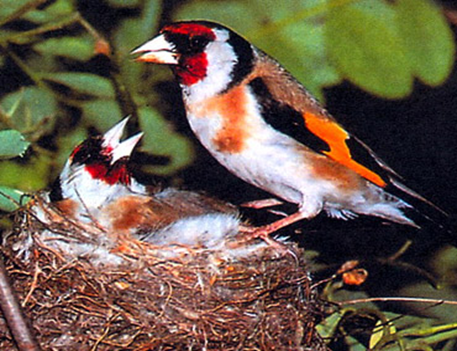 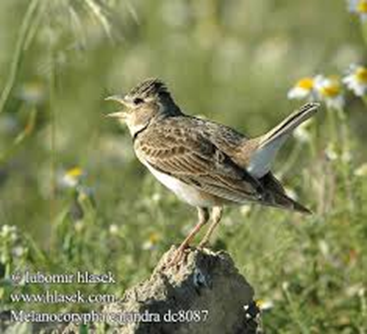 1                                                 2                                                         3
Що за птаха тут співа?1   -   синичка         2   -   бджолоїдка          3   -   корольок
«Дорога розлога, а на дубі ярмарок»
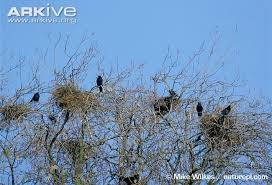 1    -   граки

2   -   шпаки

3   -   сороки
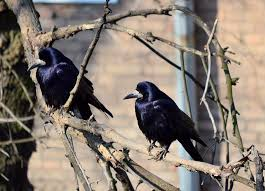 « Ключниця вирію»
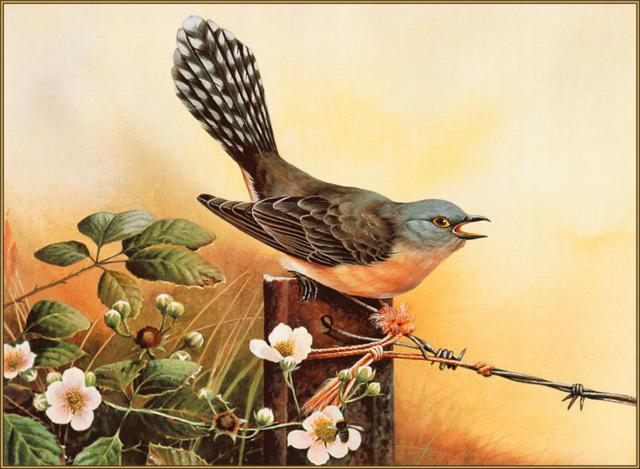 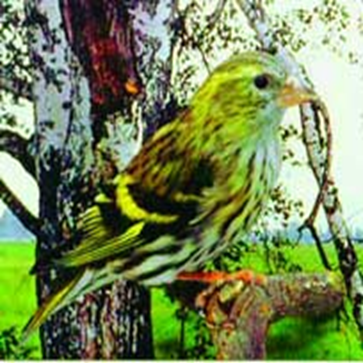 1                                        2                                                         3
Гніздо у вигляді плоского майданчика, діаметром 20 см. Споруда не щільна, створена сухими гілочками, які безладно накидані одна на одну. Знизу може, навіть, просвічуватися. Розміщує птах свій дім у кущах або невисоко на деревах, у сосновому бору біля стовбурів.
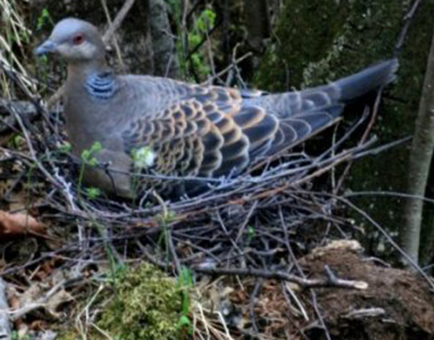 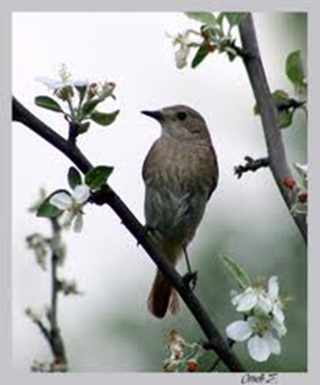 1                                                       2                                                      3